«Европейская комиссия: реагирование органов внутреннего контроля в условиях пандемии» Сообщество по внутреннему аудиту (СВА) PEMPAL Брюссель, 25 февраля 2021 г.
Совет
Европейский Парламент
Европейская 
комиссия
(Коллегия еврокомиссаров 28)
ГД X
ГД Y
ГД …
ГД 
по бюджету
Служба 
X
Служба 
Y
Служба 
ВА
Eвропейская счётная палата
11 Служб
33 Генеральных директората
Бюджет – 150 млрд евро
Страны-члены
Подрядчики / Бенефициары
Третьи страны
2
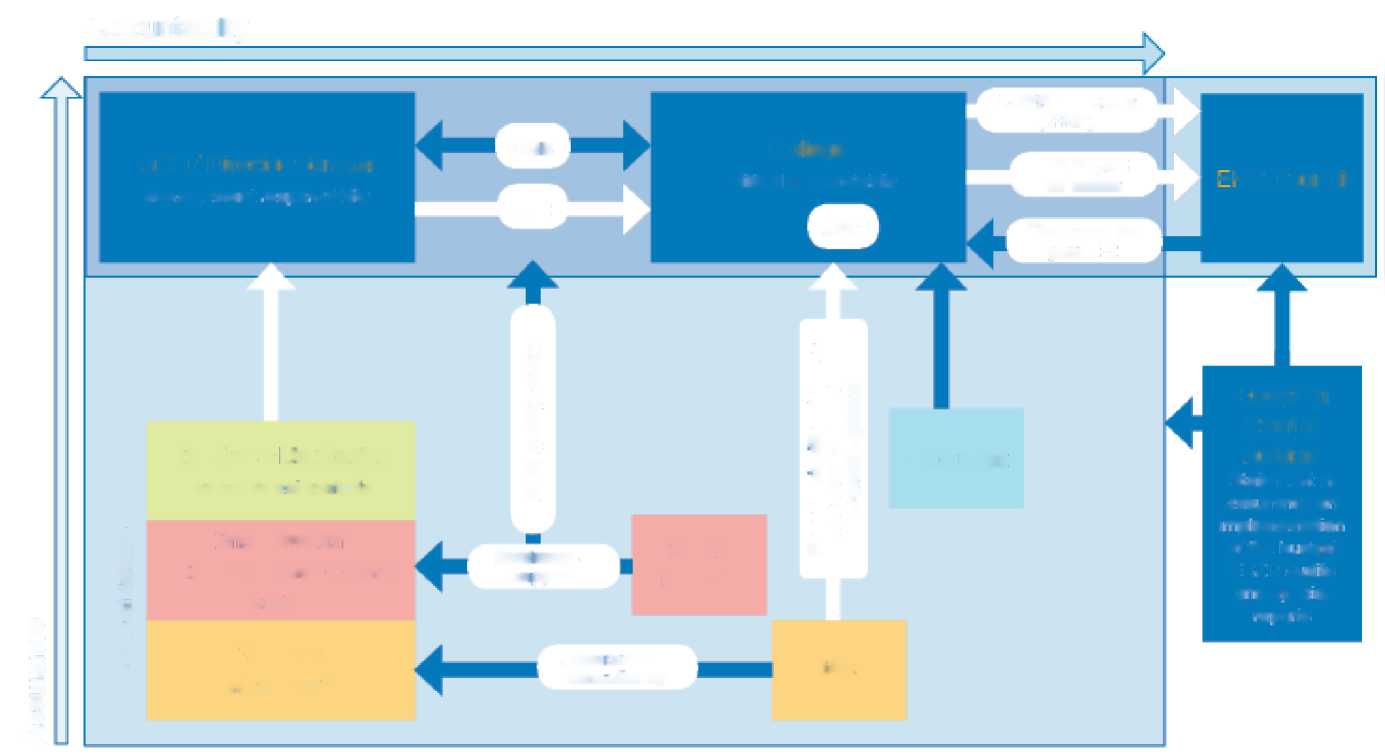 Подотчётность
AMPR, счета (IFRP)
Коллегия
политическая ответственность
AOD / Генеральный директор
управленческая ответственность
CMB
Отчёт СВА об аудитах
ЕП
и Совет
AAR
APC
Выписка для года n-2
Сообщает о существенных вопросах
Отчёт СВА об аудитах Общее заключение
Анализ качества
 AAR
Европейская счётная палата
Заключение об уверенности относительно проведения ЕСП аудита бюджета и специальные отчёты
1я Подразделения + Директораты
управленческие средства контроля
Бухгалтер
3 линии
2я: Директор
управление риском и внутренний контроль
Центральные Службы
Руководство и поддержка
Уверенность
3я: СВА
внутренний аудит
СВА
Уверенность и консультирование
3
Модель внутреннего контроля ЕК
4
Текущий мониторинг
(надзор, совещания, оценочные карточки, КПЭ, ИКТ-инструментарий
Annual assessment
(Stocktaking and reporting)
Годовая оценка
(учёт и отчётность)
Ongoing monitoring
(Supervision, meetings, scoreboards, KPIs, IT tools, …)
StrengthsDeficiencies
Сильные стороны / Недостатки
Цикл мониторинга во внутреннем контроле
Actions
Действия
Исключения и случаи несоблюдения положений
Результаты аудита
Доклады ОLAF
прочие источники
5
COVID и компоненты внутреннего контроля
Контрольная среда

Кадровый потенциал (наличие и благополучие)
Меры реагирования:
Внутренняя реорганизация персонала
Более качественная организация работы в удалённом режиме
Медицинский протокол
План обеспечения непрерывности деятельности (включая список критически важного персонала)
Памятка для менеджеров
6
II. Оценка риска
Ситуативная оценка риска в связи с COVID в июле 2020 г. с точки зрения соблюдения нормативных положений и эффективности

Специальный учёт аспектов, связанных с COVID, в ежегодной оценке риска (Risk Exercise) в декабре 2020 г.

Особое внимание риску мошенничества в связи со злоупотреблениями чрезвычайной ситуацией, что приводит к росту риска конфликта интересов и коррупции.
7
III. Контрольные мероприятия
Задержки с реализацией политик и программ
Реакция: гибкий порядок заключения контрактов и совершения платежей. Продление сроков для действующих процедур присуждения контрактов.
Задержки с применением предварительных и последующих средств контроля
Реакция: упрощение финансовых процедур,
проведение аудитов в удалённом режиме и дополнительные инструкции для органов аудита в страна-членах, странах-кандидатах и третьих странах 
Механизм чрезвычайной поддержки в условиях COVID-19
Фонд восстановления и устойчивости
8
IV. Информация и коммуникация
Комплексные действия в части внутреннего и внешнего обмена информацией

Специальный сайт, посвящённый Covid-19, во внутренней сети (новости и рекомендации/консультации) и в Интернете (меры реагирования на коронавирус)

Конкретная информация и коммуникационные мероприятия на уровне Генерального директората

Памятка для менеджеров
9
V. Мероприятия по мониторингу
Covid-19 – корпоративный сквозной критический риск 

Центральные Службы обеспечивают надзор и поддержку, в том числе – через органы корпоративного управления.

Службам рекомендуется не терять бдительности в отношении рисков, связанных с Covid, и вести их мониторинг в реальном времени
10
Механизм чрезвычайной поддержки в условиях COVID-19
Помощь странам-членам в реагировании на пандемию:
Соглашения с производителями вакцины об авансовой закупке (стратегия в отношении вакцин от коронавируса)
Безопасные процедуры
Тестирование: экспресс-тест на антитела и Strength Testing capacity
Tранспортировка необходимых товаров, медицинских препаратов и пациентов
Необходимая продукция медицинского характера
Обучение специалистов навыкам интенсивной терапии
Синхронизация национальных приложений для отслеживания контактов граждан
Бюджет -  2,7 млрд евро.
11
Фонд восстановления и устойчивости (1/2)
Предоставляет масштабную финансовую поддержку государственных инвестиций и реформ для ускорения восстановления и повышения устойчивости экономик стран-членов




Финансируется из средств Фонда восстановления ЕС (EURI)
ГРАНТЫ
312,5 млрд EUR 
(в ценах 2018 г.)
ЗАЙМЫ
360 млрд EUR
(в ценах 2018 г.)
12
Фонд восстановления и устойчивости (2/2)
Шесть областей внимания:
1.
Зелёный переход
2.
Цифровая трансформация
3.
Умный, устойчивый и инклюзивный рост
4.
Социальная и территориальная сплочённость
5.
Здравоохранение и экономическая, социальная и институциональная устойчивость
6.
Образование и навыки для следующего поколения
13
Базовая информация об утверждении планов и выплат
Фонд восстановления и устойчивости
Гранты
Займы
В ценах 2018 г.: 312,5 млрд евро
Подать ПРР обычно к 30 апреля
Инвестиции и реформы до 2026, сроки для обязательств
70% от максимальной суммы доступны в 2021-2022; остальные средства - до 2023 
В 2021 г. доступно до 13% предварительного финансирования
В ценах 2018 г.: 360 млрд евро
Запрос до 31 декабря 2023 г.
Обоснование - рост финансовых потребностей в связи с дополнительными реформами и инвестициями
«Потолок» по займам – не могут превышать 6,8% ВНД 2019 г.
В исключительных условиях «потолок» может быть повышен
Утверждение планов посредством принятие Советом Решения о выполнении
Заявка на платёж (роль Комитета по экономике и финансам, комитологическая процедура)
Схема управления
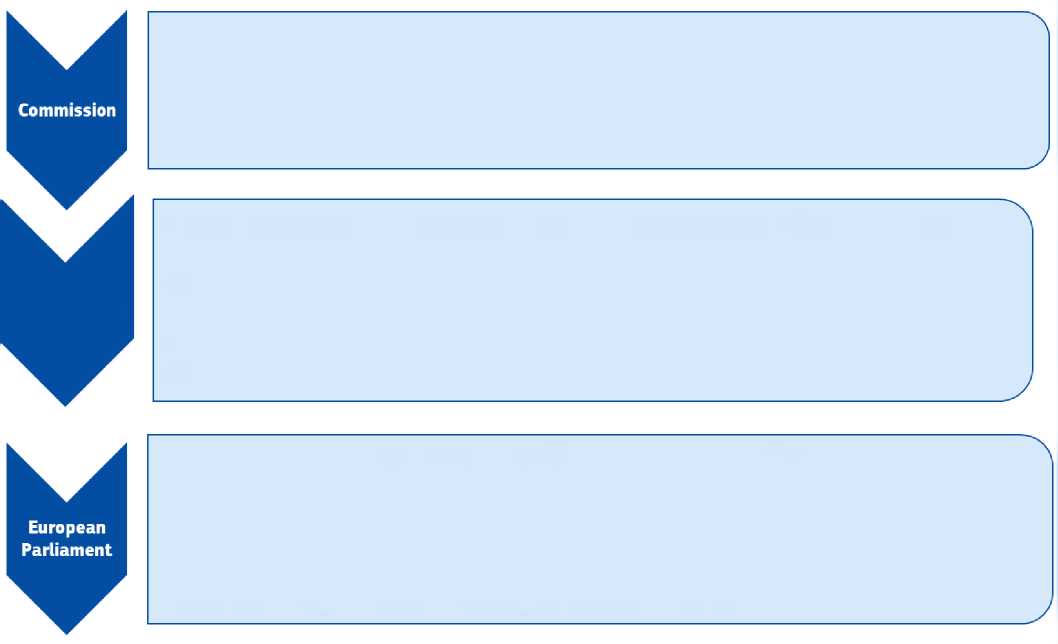 •    Оценивает планы обеспечения восстановления и устойчивости на основании критериев, содержащихся в Регламенте
•    Направляет предложение о принятии Советом Решения о выполнении в течение 2 месяцев посте поступления планов, включая суммы грантов и займов, а также контрольные этапы и целевые показатели
•    Рассматривает заявки на выплаты в течение 8 недель, исходя из прохождения контрольных этапов и достижения и целевых показателей
Комиссия
• Принимают Решение о выполнении планов обеспечения восстановления и устойчивости квалифицированным большинством в течение 4 недель после получения предложения Комиссии
• Направляют заключение через Комитет по экономике и финансов об удовлетворительном прохождении контрольных этапов и достижении целевых показателей, которые учитываются Комиссией •Принимается решение о выплате посредством комитологической процедуры •Получают годовой отчёт Комиссии
Совет / страны-члены
•    Комиссия направляет информацию одновременно Совету и Парламенту:
•    ПРР, Решение Совета о выполнении
•    Oбзор предварительных выводов относительно удовлетворительного прохождения контрольных этапов и достижения целевых показателей
•    об оценке ПРР (по запросу)
•    Диалог по вопросам восстановления и устойчивости проводится каждые два месяца: Комиссия должна учитывать мнения, выраженные входе этого диалога (включая Резолюции)
Европейский парламент
15
Вопросы?
Спасибо 
за внимание!
16